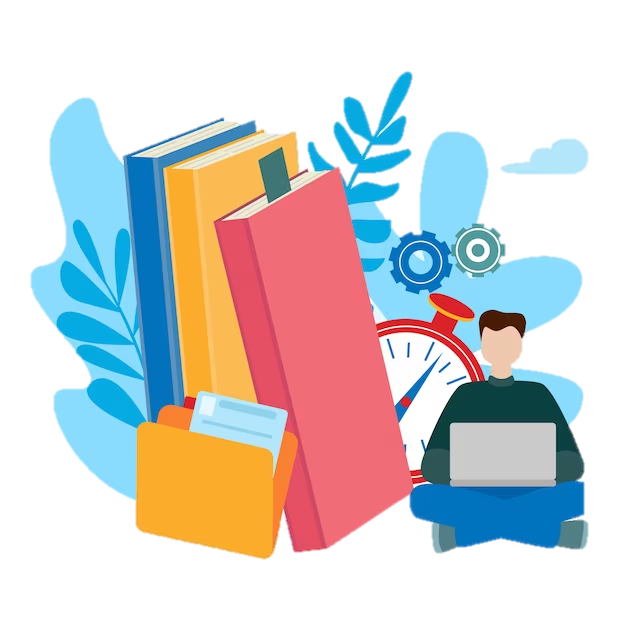 «Самообразование как ключевой фактор развития профессиональной компетентности педагога»
заседание методического объединения педагогов дополнительного образования
декабрь 2024
Самообразование – это целенаправленная многогранная и разноплановая деятельность педагога по расширению и углублению своей профессиональной компетентности
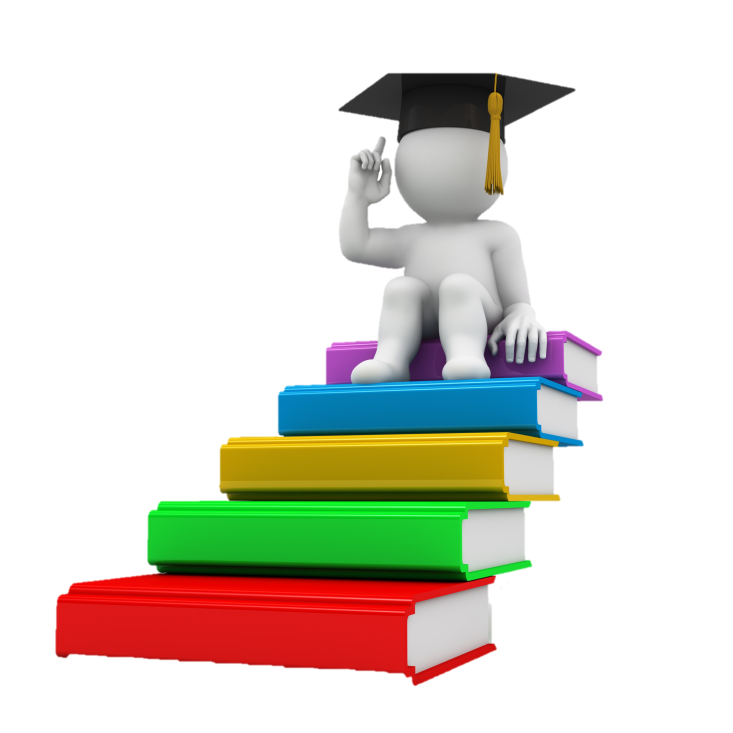 Способность к самообразованию НЕ формируется у педагога вместе с дипломом учреждения образования
Виды деятельности, которые составляют процесс самообразования:
систематический просмотр определённых телепередач;
чтение конкретных педагогических периодических изданий, методической, педагогической и профильной литературы;
обзор в Интернете информации по профилю объединения, педагогике, психологии, педагогических технологиях;
посещение семинаров, тренингов, конференций, учебных занятий коллег;
дискуссии, совещания, обмен опытом с коллегами;
систематическое прохождение курсов повышения квалификации;
прохождение аттестации;
проведение открытых учебных занятий, воспитательных мероприятий;
изучение компьютерных технологий;
посещение предметных выставок и проведение тематических экскурсий; 
ведение здорового образа жизни, занятия спортом и т.д.
Причины, которые мешают самообразованию
отсутствие времени, откладывание на потом; 
нехватка источников информации; 
отсутствие стимулов; 
состояние здоровья; 
разочарование в прошлых неудачах, страх провала;
недостаточная поддержка со стороны администрации; 
собственная инерция.
Мотивы, побуждающие педагогических работников ксамообразованию:
ежедневная работа с информацией;
желание творчества и личностного развития;
стремительный рост современной науки;
конкуренция, успехи других;
общественное мнение;
материальное стимулирование
Выбор темы для самообразования
с учётом индивидуального опыта и уровня профессионального развития; 
нацелен на конкретный результат, качественно новый уровень;
должен быть актуальным и органично вливаться в педагогический процесс всего учреждения дополнительного образования в целом.
Форма представления деятельности по самообразованию.		 Титульный лист
Свешниковой 
Натальи Витальевны
Форма представления деятельности по самообразованию		 Введение/пояснительная записка/общие сведения
Форма представления деятельности по самообразованию		 индивидуальный план
Критерии оценки работы педагога по теме самообразования:
актуальность темы;
практическая значимость;
результативность в работе;
собственные авторские находки;
творческий подход в представлении темы;
эстетичность оформления материалов.